English
Unit 2
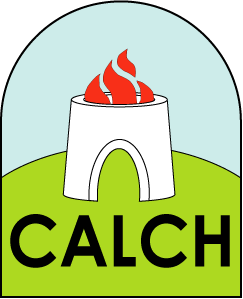 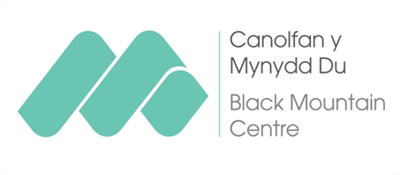 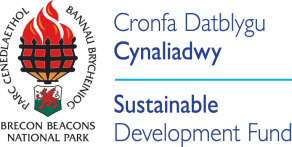 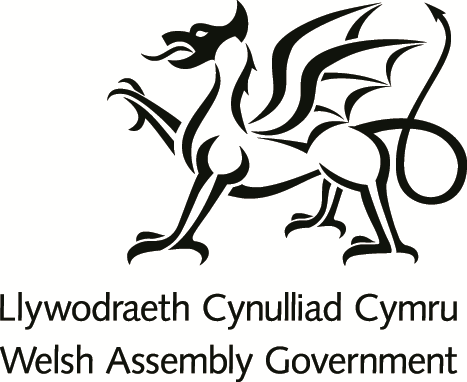 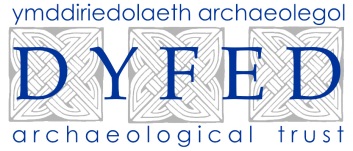 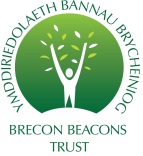 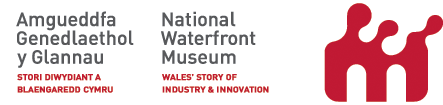 A day in the life of a quarry worker
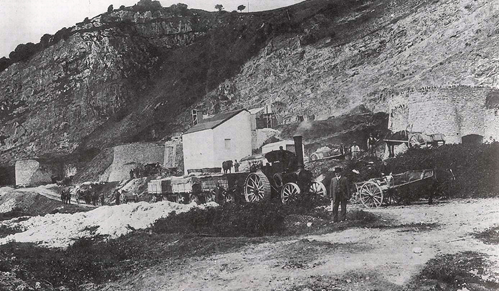 Imagine you are a quarry worker. 
Write about your life in the quarry.
 
You could write about......
How you came to be a quarry worker
What you have to do as a quarry worker
What you wear and why.
What you eat and where you live
What is the quarry like?
How dangerous the quarry is.
Why lime is so important?
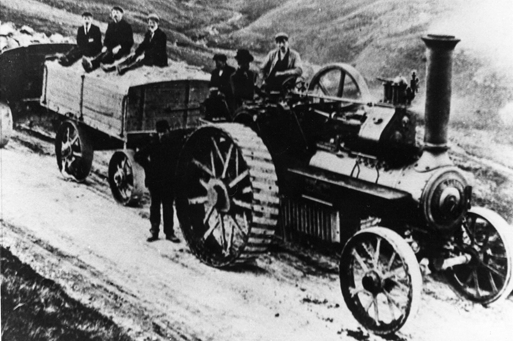 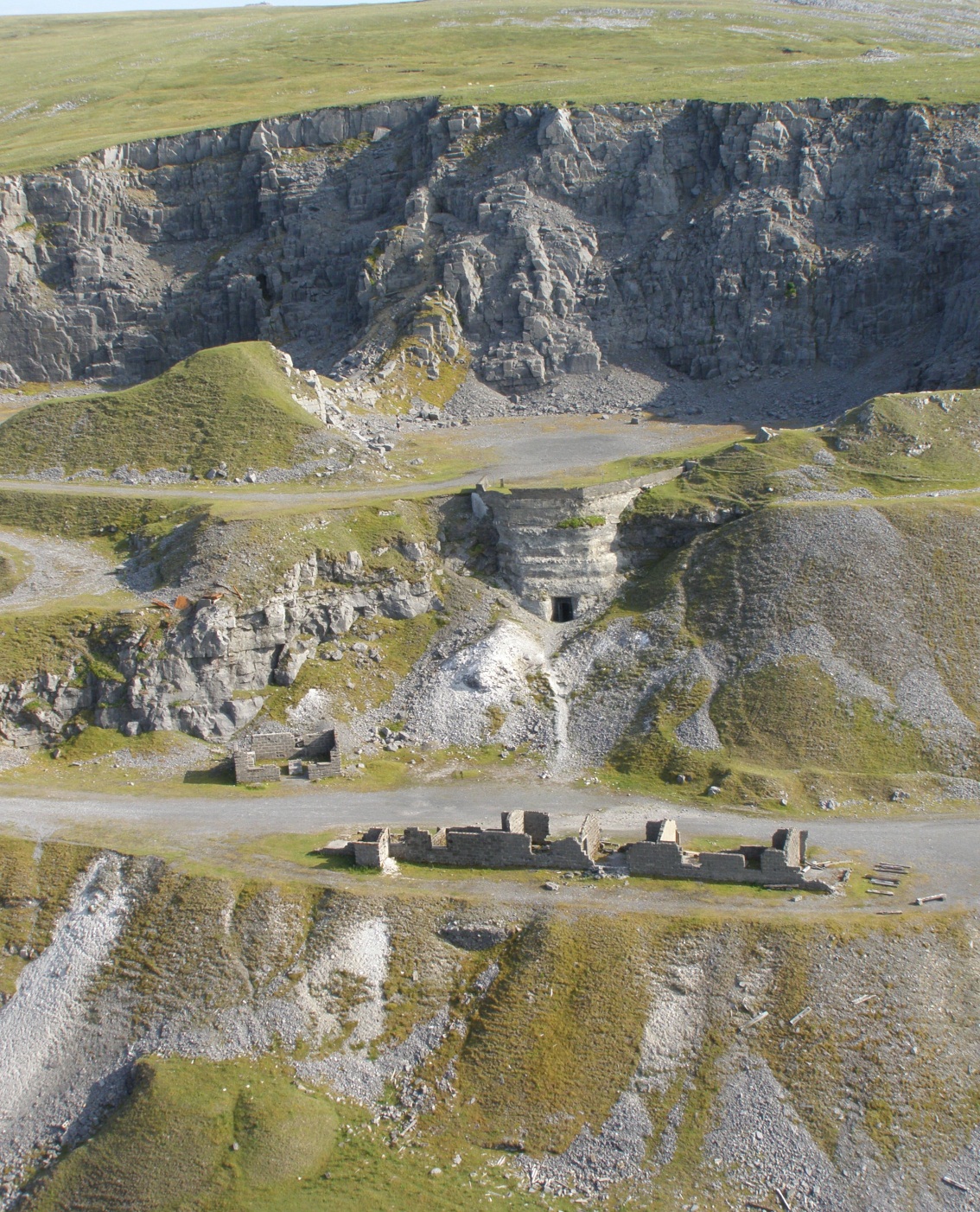 Use these words in your account:

Kiln
Quarry face
Lime
Limestone
Farms
Fields
Crops
Burn